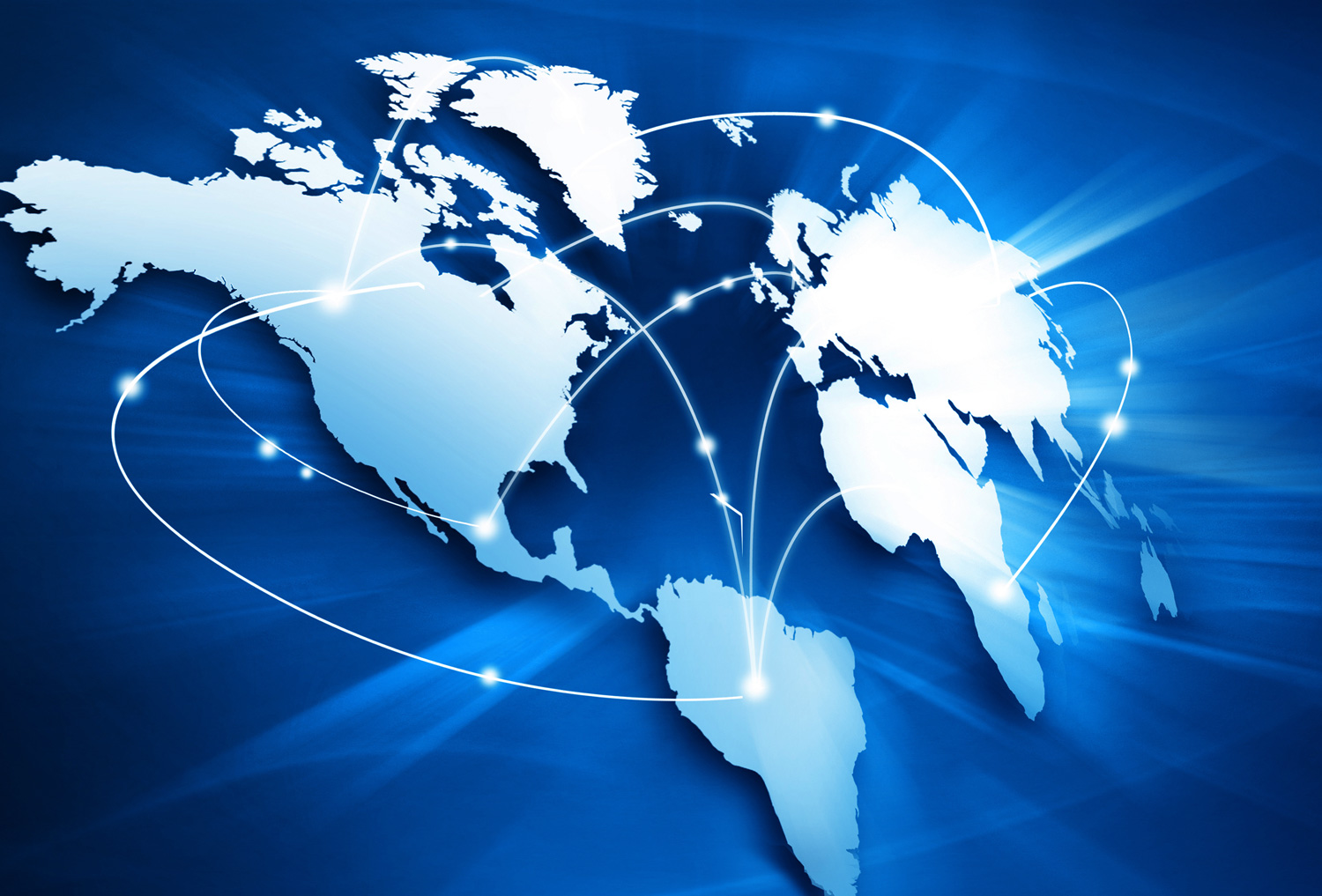 Фонд поддержки ВЭД Московской области
1
Шаги выхода на внешние рынки
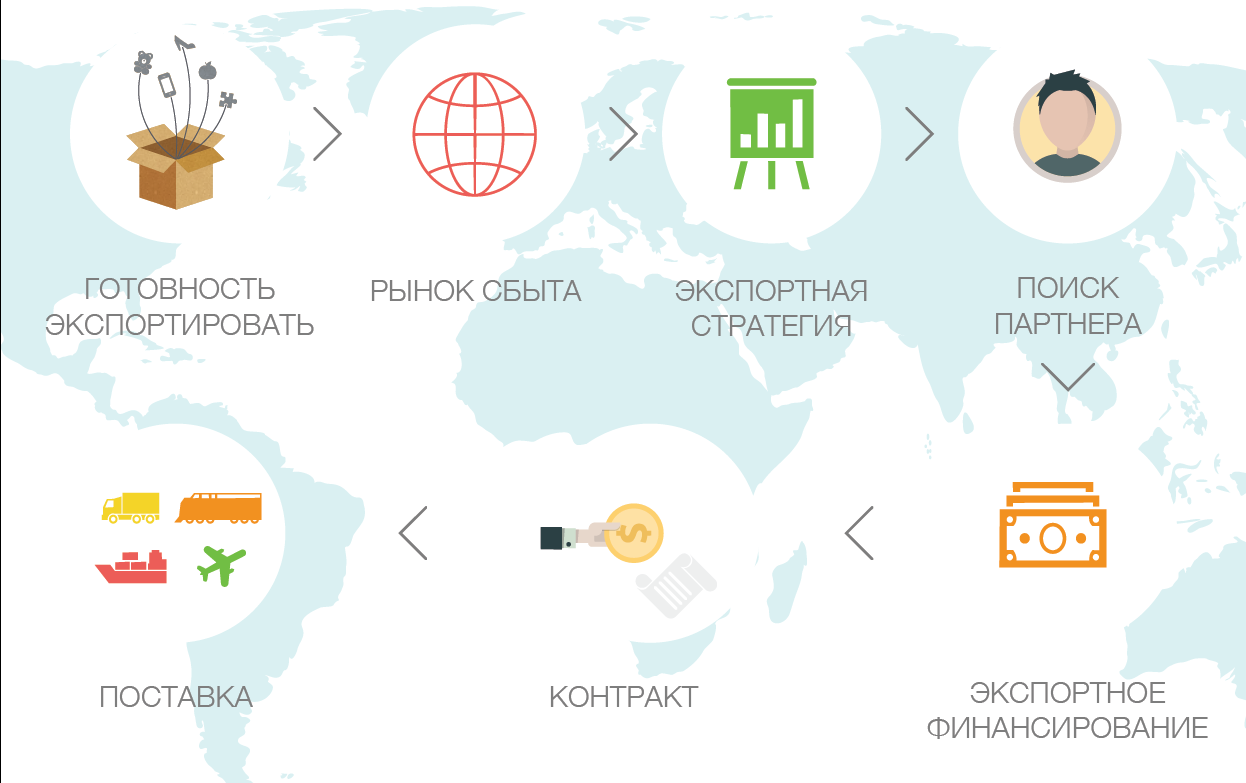 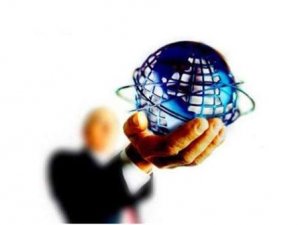 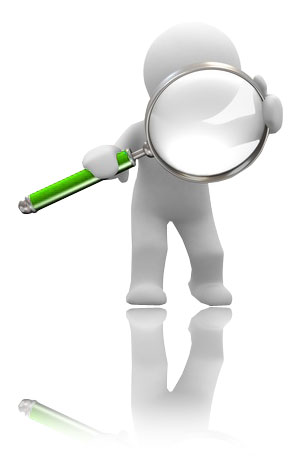 Рынок сбыта:
Торгпредства;
Ассоциации;
Союзы;
EEN и др.
Каталог экспортно-ориентированных предприятий
Поиск партнеров
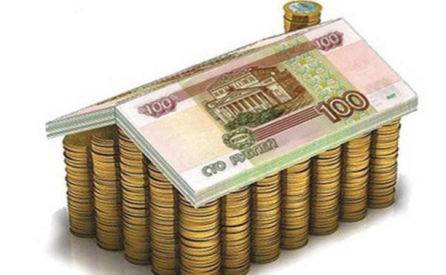 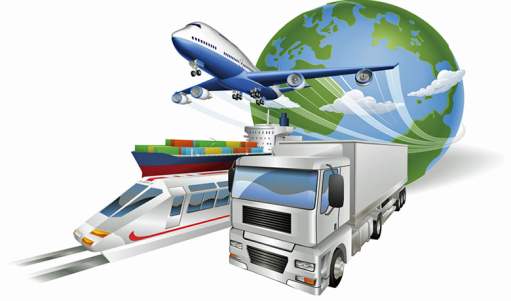 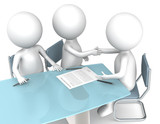 Экспортное
финансирование
Подписание
контракта
Поставка
2
[Speaker Notes: -Достаточное количество производственных мощностей
-Возможность нести дополнительные расходы (на изучение новых рынков, поиск клиентов, поездки за рубеж, страхование и др.)
-Гибкость производственных процессов
-Способность обеспечить рост производительности без чрезмерных дополнительных затрат 
-Ресурсная база
-Способность инвестировать в адаптацию собственного продукта под требования новых рынков 
-Квалифицированный персонал
-Оценка возможностей системы сбыта и продажи; возможность и варианты ее переноса на новые рынки 
Экспортный бизнес-план
-Основные характеристики рынка
-Особенности выхода на рынок
-РИСКИ
-Конкретные инструменты работы на внешнем рынке (Реклама, Маркетинг, Обеспечение доставки, Работа с банками)
-Определение приоритетов и ниш при экспорте 
-Экспортный бизнес-план
Варианты подбора партнеров:
-Промышленные выставки
-Запросы в профильные структуры
-Бизнес-миссии
-Отраслевая пресса и каталоги
-Электронные порталы
-Участие в тендерах
-Семинары/круглые столы
-В2В-порталы
-Открытые источники информации
От 1% в евро
От 2% в долларах
От 7,5%  в рублях
ЭКСАР:
страховая поддержка экспорта товаров и услуг российского производства, содействие выходу на новые рынки;
страховая поддержка российских инвестиций за рубежом;
развитие современной системы финансирования экспорта, обеспеченного страховым покрытием Агентства;
поддержка экспортно-ориентированных субъектов МСП.
РОСЭКСИМБАНК:
-финансово-гарантийная поддержка экспорта;
-поддержка высокотехнологичного экспорта.
Коммерческие банки:
-вэд и валютный контроль.
Основные пункты контракта:
-Предмет контракта
-Цена и сумма контракта
-Условия оплаты
-Условия поставки
-Приемка
-Упаковка и маркировка
-Качество и гарантии
-Применимое право и арбитраж
-Форс-мажор
-Рекламации
Основные пункты контракта:
-Предмет контракта
-Цена и сумма контракта
-Условия оплаты
-Условия поставки
-Приемка
-Упаковка и маркировка
-Качество и гарантии
-Применимое право и арбитраж
-Форс-мажор
-Рекламации]
Каталог экспортно-ориентированных предприятий
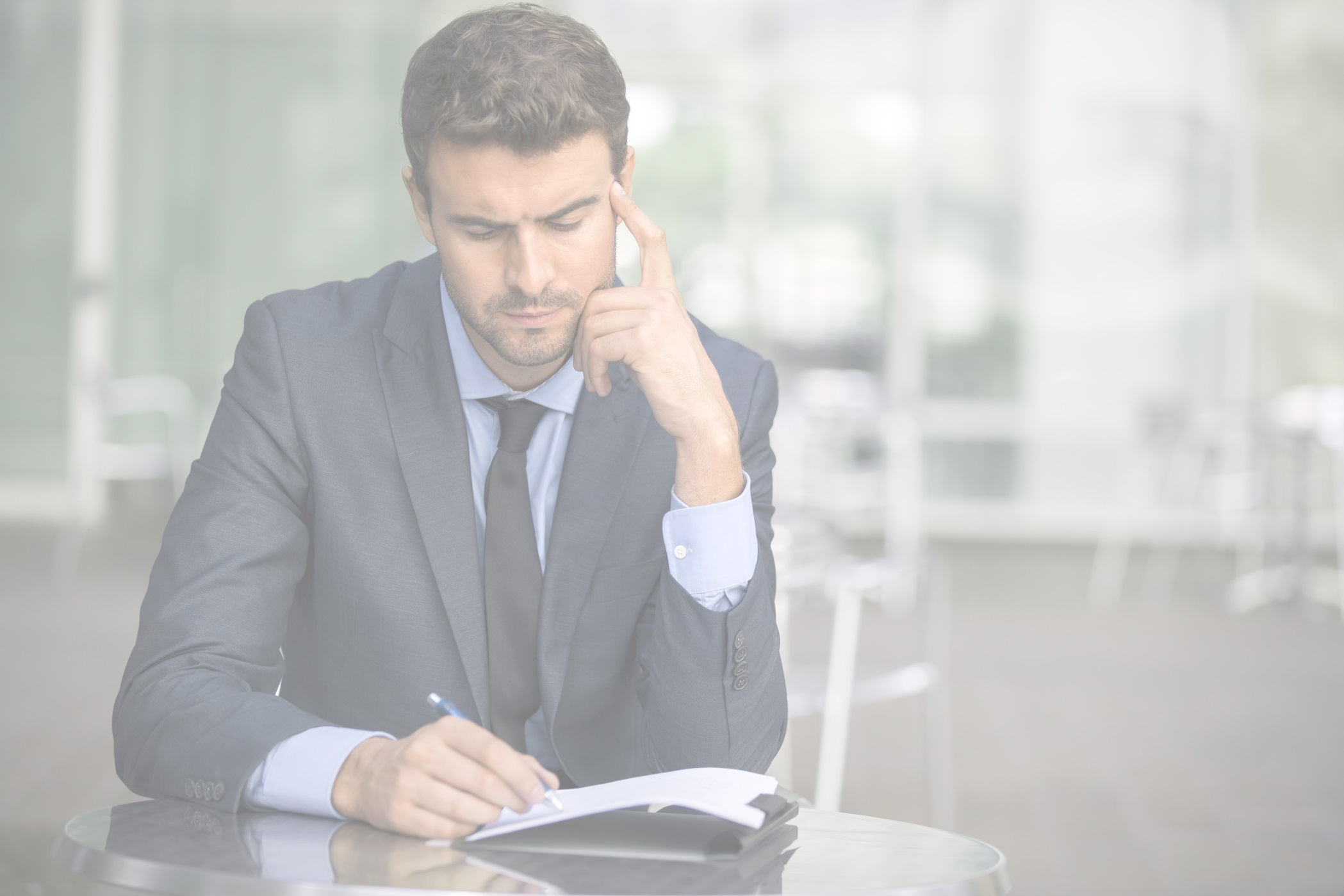 Оценка бизнес-возможностей
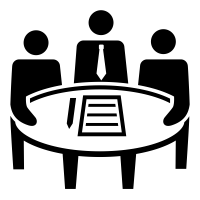 Фонд поддержки ВЭД МО
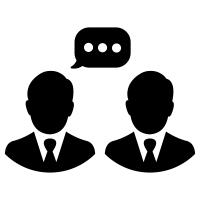 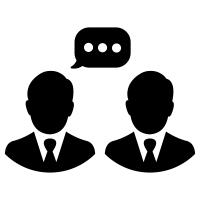 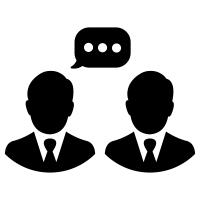 Существующая инфраструктура поддержки МСП
Муниципалы
ТПП
3
[Speaker Notes: -Достаточное количество производственных мощностей
-Возможность нести дополнительные расходы (на изучение новых рынков, поиск клиентов, поездки за рубеж, страхование и др.)
-Гибкость производственных процессов
-Способность обеспечить рост производительности без чрезмерных дополнительных затрат 
-Ресурсная база
-Способность инвестировать в адаптацию собственного продукта под требования новых рынков 
-Квалифицированный персонал
-Оценка возможностей системы сбыта и продажи; возможность и варианты ее переноса на новые рынки 

Экспортный бизнес-план]
Оценка рынков сбыта
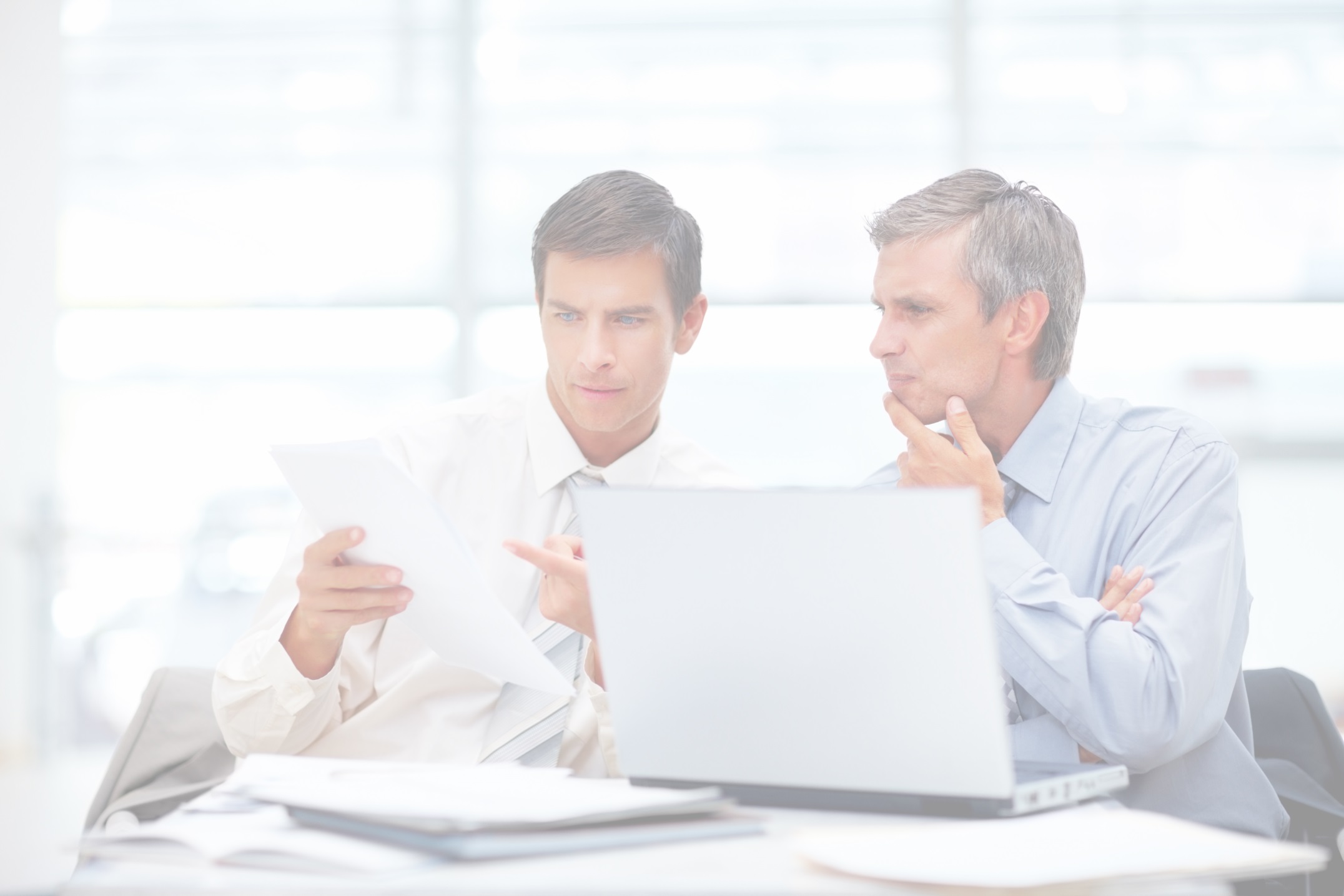 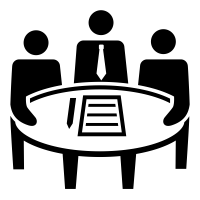 Фонд поддержки ВЭД МО
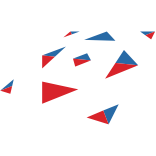 РЭЦ
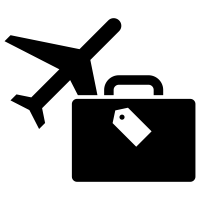 Бизнес - миссии
4
[Speaker Notes: -Основные характеристики рынка
-Особенности выхода на рынок
-РИСКИ]
Поиск партнера
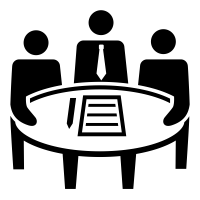 Фонд поддержки ВЭД МО
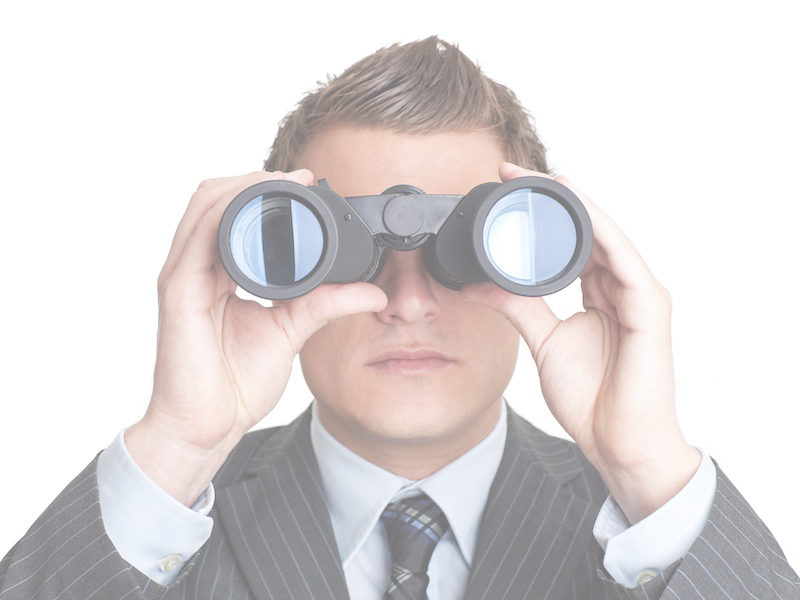 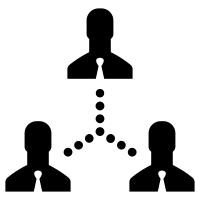 Торгпредства
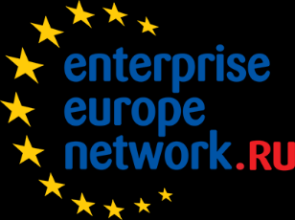 Европейская сеть поддержки предпринимателей
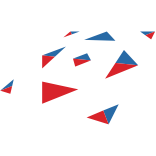 РЭЦ
5
[Speaker Notes: Варианты подбора партнеров:
-Промышленные выставки
-Запросы в профильные структуры
-Бизнес-миссии
-Отраслевая пресса и каталоги
-Электронные порталы
-Участие в тендерах
-Семинары/круглые столы
-В2В-порталы
-Открытые источники информации]
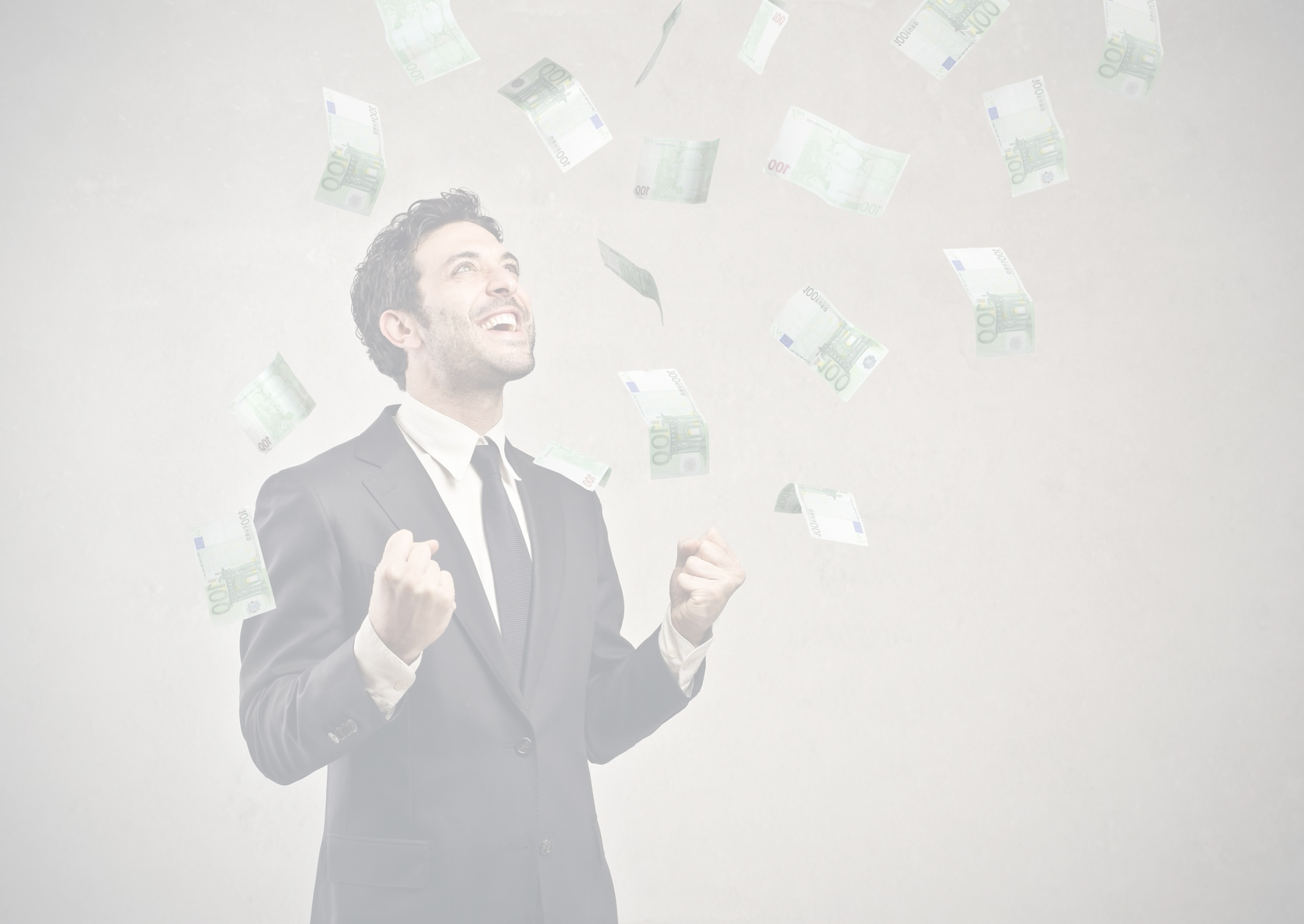 Экспортное финансирование
Кредитно - страховая поддержка при поддержки Фонда
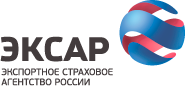 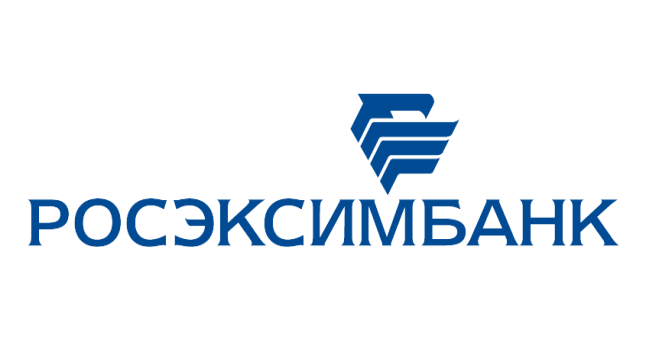 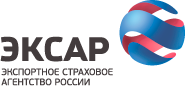 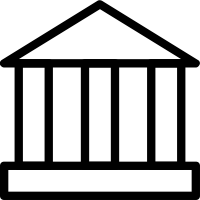 Коммерческие банки
6
[Speaker Notes: От 1% в евро
От 2% в долларах
От 7,5%  в рублях

ЭКСАР:
страховая поддержка экспорта товаров и услуг российского производства, содействие выходу на новые рынки;
страховая поддержка российских инвестиций за рубежом;
развитие современной системы финансирования экспорта, обеспеченного страховым покрытием Агентства;
поддержка экспортно-ориентированных субъектов МСП.

РОСЭКСИМБАНК:
-финансово-гарантийная поддержка экспорта;
-поддержка высокотехнологичного экспорта.

Коммерческие банки:
-вэд и валютный контроль.]
Экспортный контракт
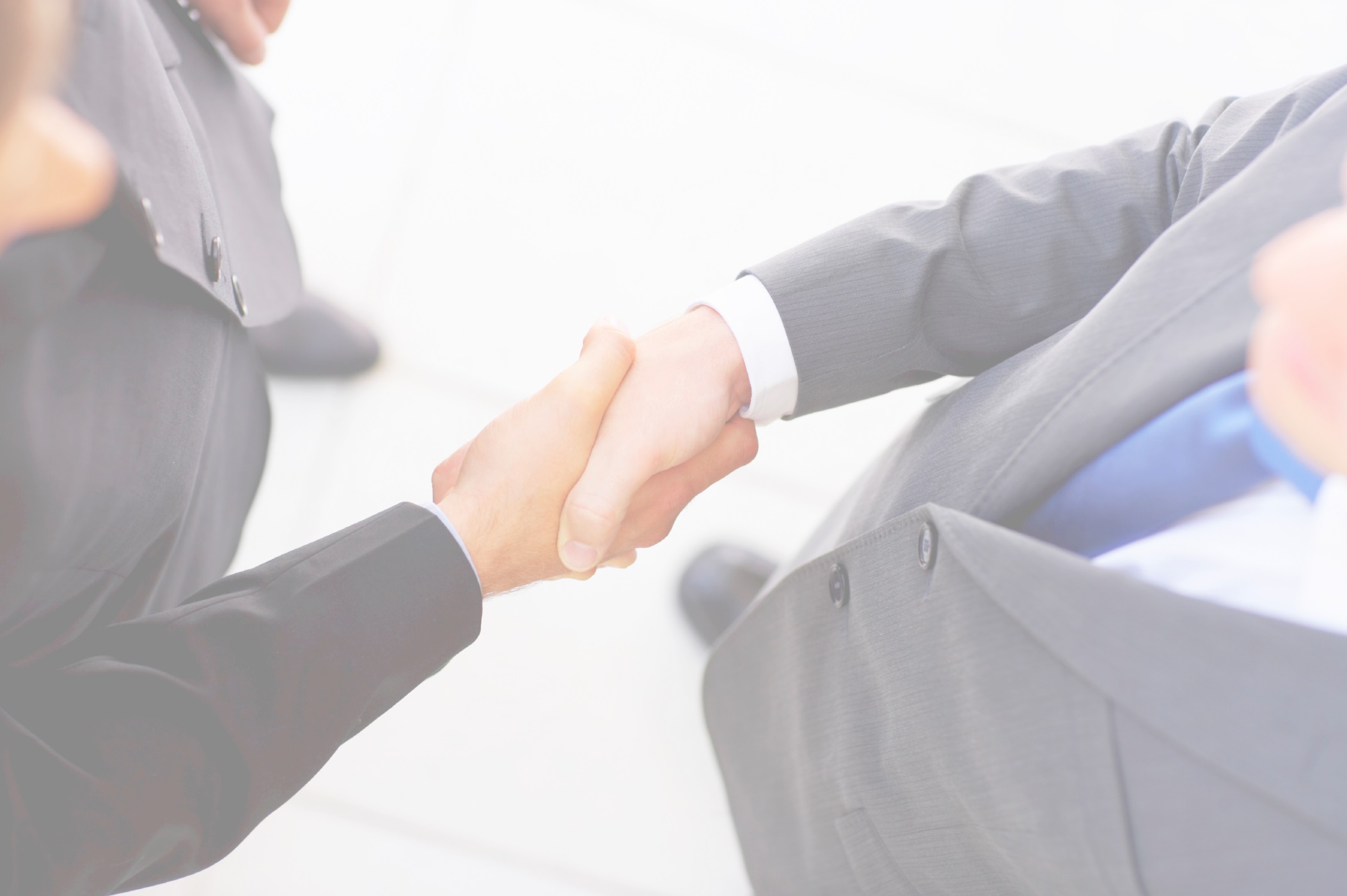 Помощники при заключении контракта
Фонд поддержки ВЭД МО
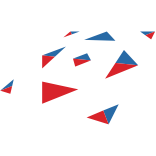 МФЦ
РЭЦ
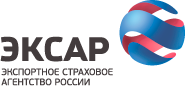 7
[Speaker Notes: Основные пункты контракта:
-Предмет контракта
-Цена и сумма контракта
-Условия оплаты
-Условия поставки
-Приемка
-Упаковка и маркировка
-Качество и гарантии
-Применимое право и арбитраж
-Форс-мажор
-Рекламации]
Поставка товаров
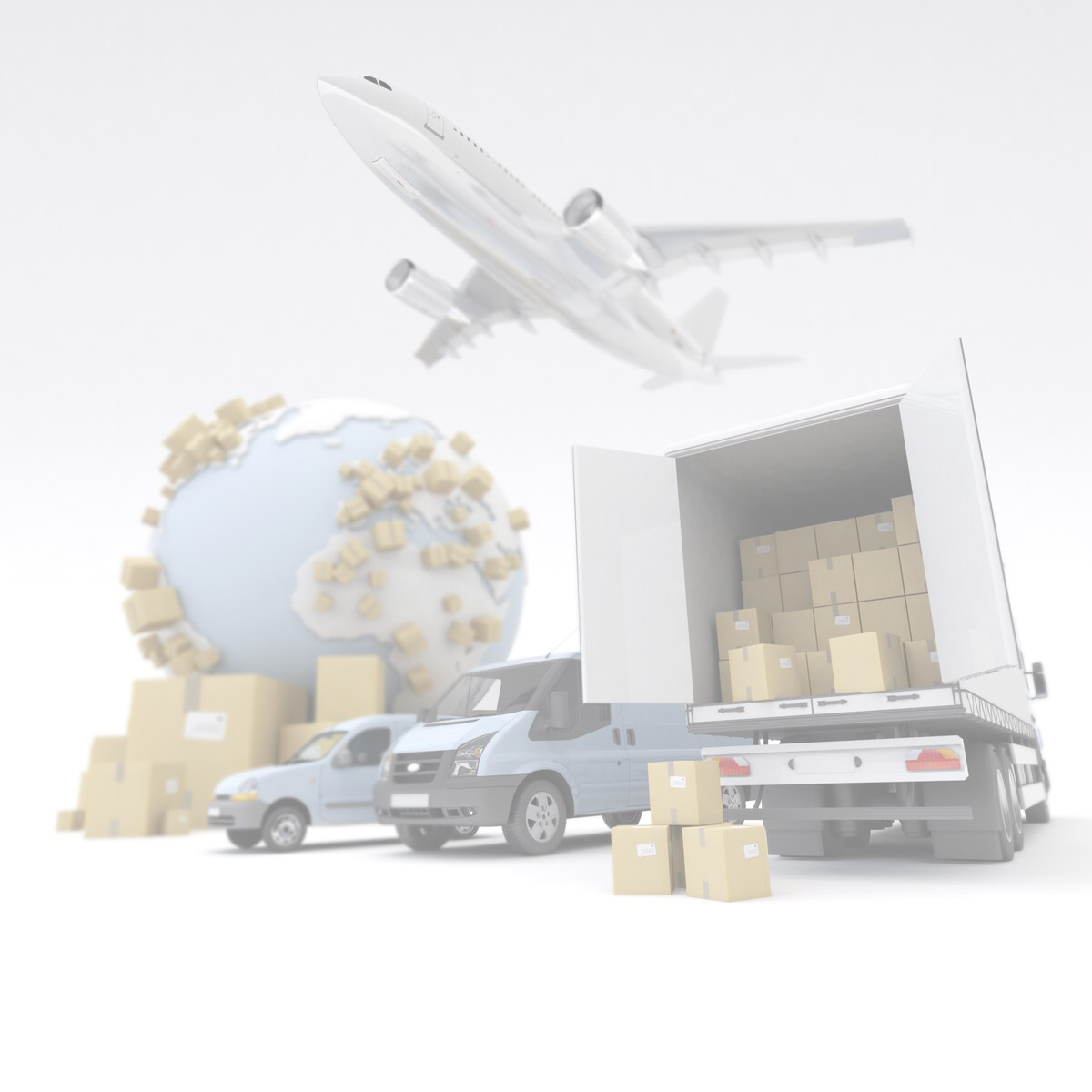 Таможенное оформление, валютный контроль при поддержки Фонда
Таможенные брокеры, логистические компании
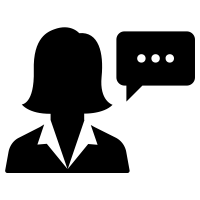 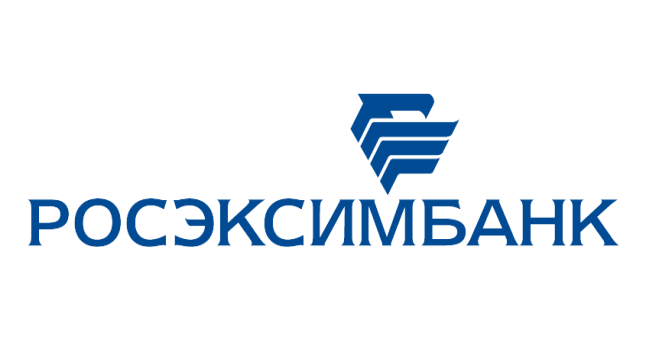 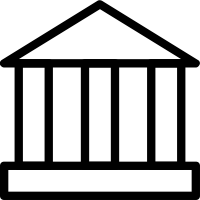 Коммерческие банки
8
[Speaker Notes: ТАМОЖЕННОЕ ОФОРМЛЕНИЕ, ДОКУМЕНТАЦИОННОЕ ОБЕСПЕЧЕНИЕ
Набор документов для экспорта из РФ:
-Контракт со всеми приложениями
-Паспорт сделки
-Счет (инвойс) на товар
-Банковские платежные документы
-Транспортные документы
-Упаковочный лист
-Тех. документация]
«Единое окно» при выходе на внешние рынки
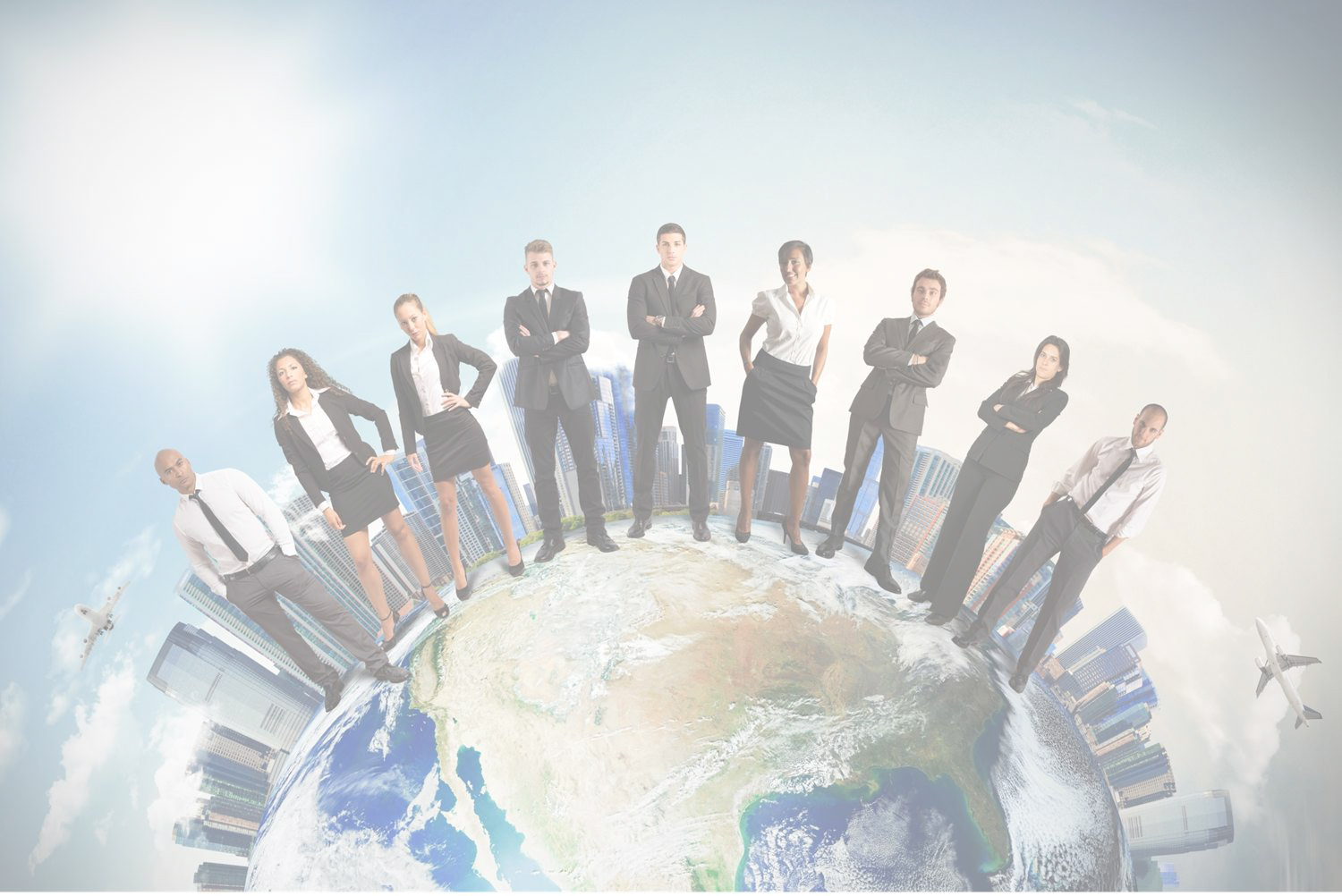 Фонд поддержки ВЭД МО
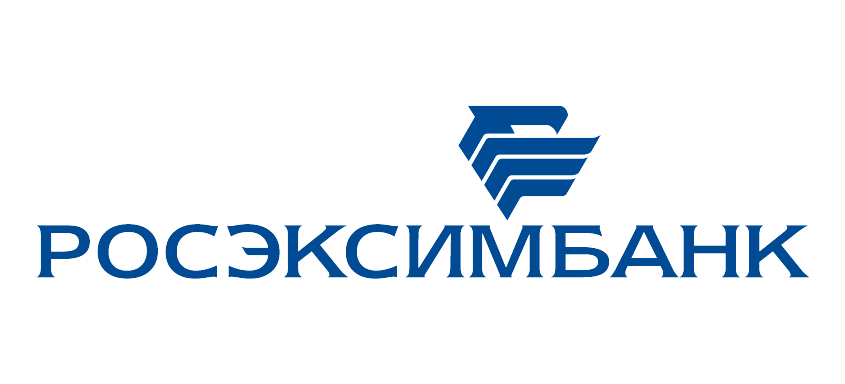 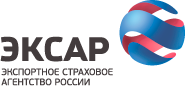 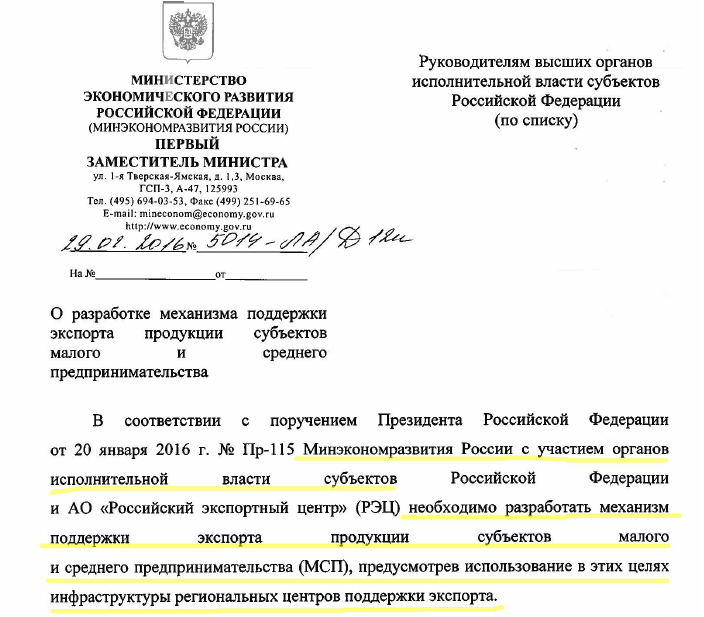 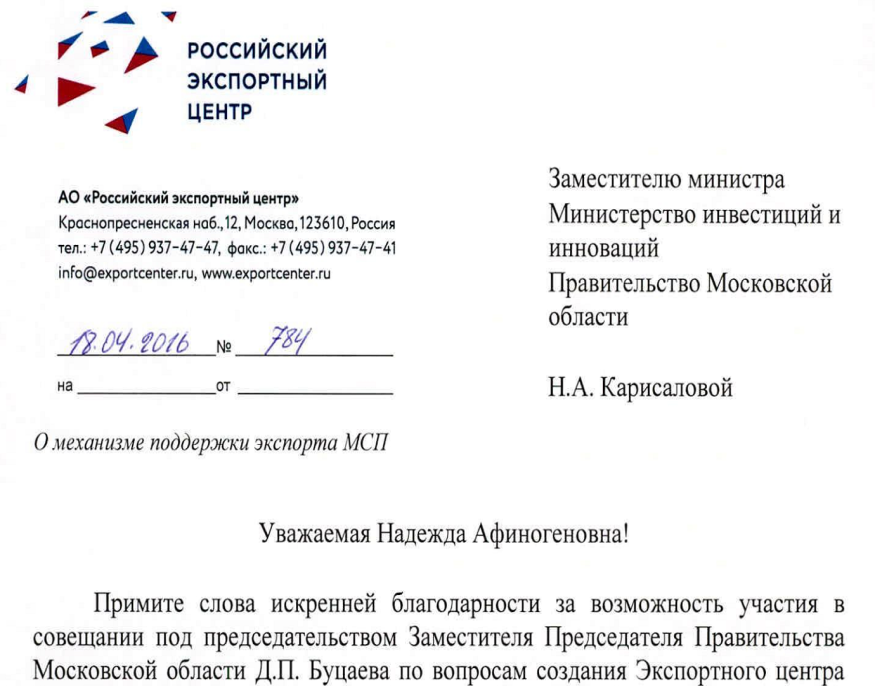 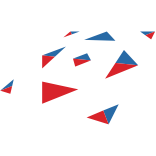 РЭЦ
Подписание соглашение между РЭЦ и МО 
на ПМЭФ
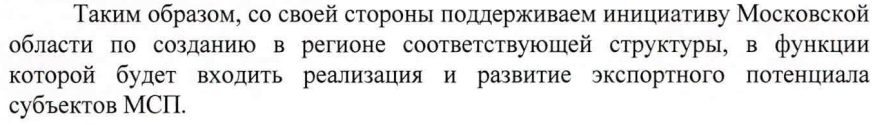 9
СПАСИБО ЗА ВНИМАНИЕ!
Бормотов Виталий Юрьевич 
exporthelp@mosreg.ru
8-926-971-62-64